Instrumen Kebijakan Fiskal
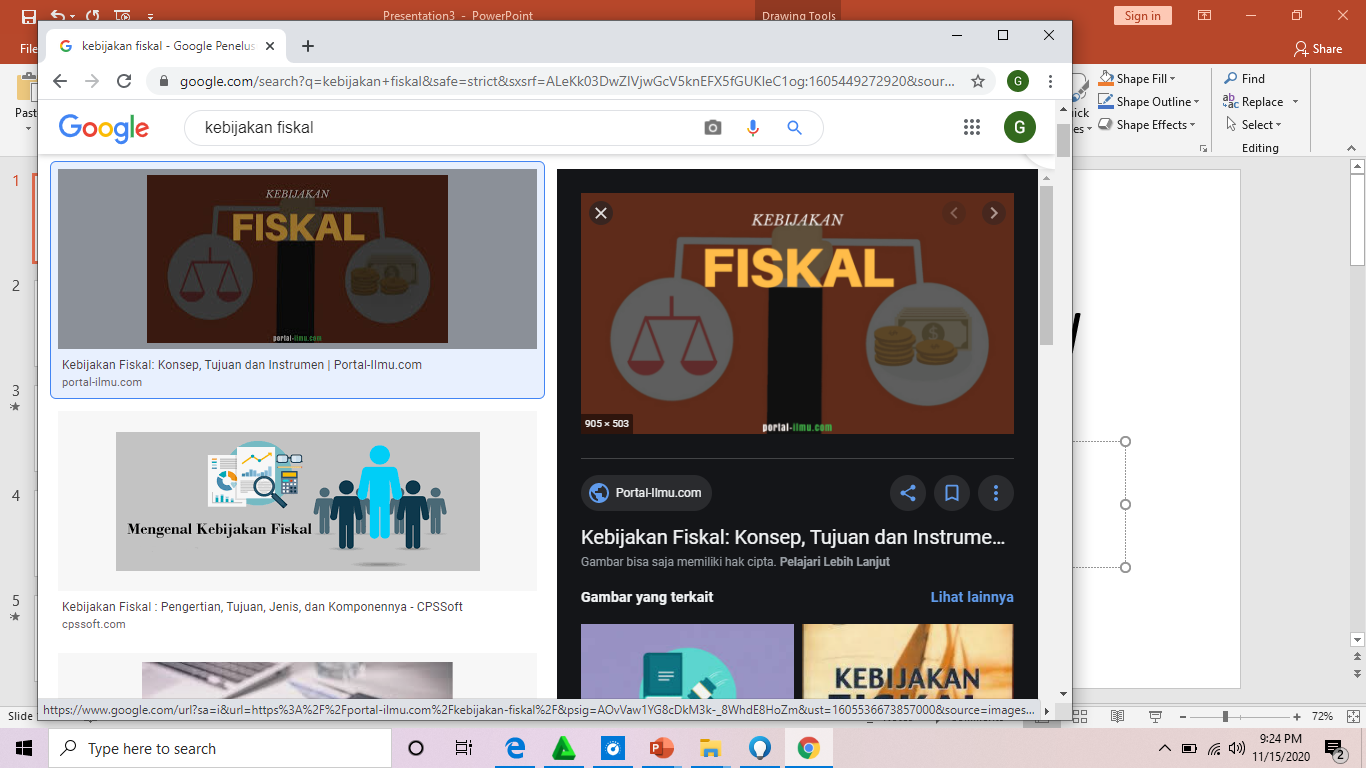 9
3. Instrumen Kebijakan Fiskal
Sistem perpajakan
Dengan menaikkan pajak, pemerintah dapat memperkuat kas negara. Menurunkan pajak akan menggiatkan investasi dan meningkatkan konsumsi
Politik anggaran
Pemerintah dapat menetapkan anggaran berimbang atau anggaran tidak berimbang (surplus atau defisit)
Pajak dan Subsidi
Pembahasan tentang pajak dan subsidi biasanya dijadikan satu. Mengapa? Pajak dan subsidi terkait langsung dengan penerimaan atau pengeluaran pemerintah sehubungan dengan rakyat. Pemerintah memungut pajak dari rakyat, dan pemerintah memberikan subsidi kepada rakyat. Secara ekonomi makro, pajak mengurangi pendapatan masyarakat yang siap dibelanjakan. Sebaliknya, subsidi menambah pendapatan masyarakat yang siap dibelanjakan.
Instrumen Kebijakan Fiskal
Sektor Luar Negeri
Sektor luar negeri mempunyai peranan terhadap  pendapatan nasional. Di dalam ekonomi makro, sektor luar negeri yang dibahas hanyalah ekspor dan impor. Ekspor yaitu penjualan barang ke luar negeri. Besarnya ekspor ditentukan oleh pembeli di luar negeri. Oleh karena itu, besarnya ekspor tidak bisa dikendalikan oleh perekonomian dalam negeri.
Impor adalah pembelian barang dari luar negeri.  Oleh karena itu pada umumnya impor ini untuk konsumsi, maka besarnya impor tergantung pada pendapatan nasional.
10
Fungsi kebijakan fiskal
Fungsi alokasi
Fungsi distribusi
Fungsi stabilisasi
Fungsi pembangunan
Jenis-jenis Kebijakan Fiskal
Kebijakan fiskal seimbang
Kebijakan fiskal seimbang adalah kebijakan yang membuat penerimaan dan pengeluaran menjadi seimbang atau sama jumlahnya. Dampak positif dari kebijakan ini adalah negara jadi tidak usah meminjam sejumlah dana, baik dari dalam negeri maupun luar negeri. Namun dampak negatifnya adalah kondisi perekonomian negara bisa terpuruk jika ekonomi negara sedang dalam kondisi yang tidak menguntungkan.
Kebijakan fiskal surplus
Dalam kebijakan fiskal surplus, jumlah pendapatan harus lebih tinggi dibandingkan dengan pengeluaran. Kebijakan ini merupakan cara untuk menghindari inflasi.
Kebijakan fiskal defisit.
Kebijakan fiskal defisit merupakan kebijakan yang berlawanan dengan kebijakan surplus. Kebijakan fiskal defisit mampu mengatasi kelesuan dan depresi pertumbuhan perekonomian, yang merupakan kelebihan dari kebijakan ini. Sedangkan kekurangannya adalah negara selalu dalam keadaan defisit.
Kebijakan fiskal dinamis.
Kebijakan fiskal dinamis menyediakan pendapatan yang bisa digunakan oleh pemerintah dalam pemenuhan kebutuhannya yang terus bertambah seiring berjalannya waktu.
Let’s Go to
The Next Lesson!
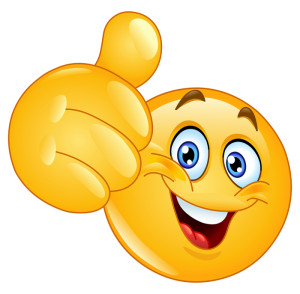